RI.5
(Analyzing the structure of a text)
Know & Use
Text features to locate key facts and information EFFICIENTLY
(captions, bold print, subheadings, glossaries, indexes, electronic menus, icons)
2nd
Describe
The overall structure of events, ideas, concepts, or information in a text or part of a text
(chronology, comparison, cause/effect, problem/solution)
4th
Identify  
Front cover
Back cover
Title page
K
Know & Use
Text features to locate key facts and information
(headings, table of contents, glossaries, electronic menus, icons)
1st
Use 
Text features and search tools to locate information
(key words, sidebars, hyperlinks)
3rd
Compare & Contrast
The overall structure of events, ideas, concepts, or information in two or more texts
(chronology, comparison, cause/effect, problem/solution)
5th
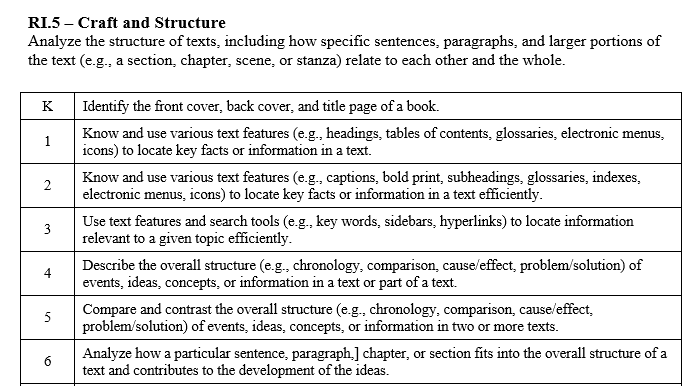 I can use the structure of a text to locate information.
RI.K.5
I can use the structure of a text to locate information.
RI.1.5
RI.2.5
I can use the structure of a text to locate information.
I can use the structure of a text to locate information.
RI.3.5
I can describe the structure of a text.
RI.4.5
I can describe the structure of a text.
RI.5.5